Maine Department of Corrections
Correctional Facilities
     Maine State Prison
     Bolduc Correctional Facility
     Maine Correctional Center
     Mountain View
     Down East Correctional Facility
     Long Creek
     Woman’s Reentry Center
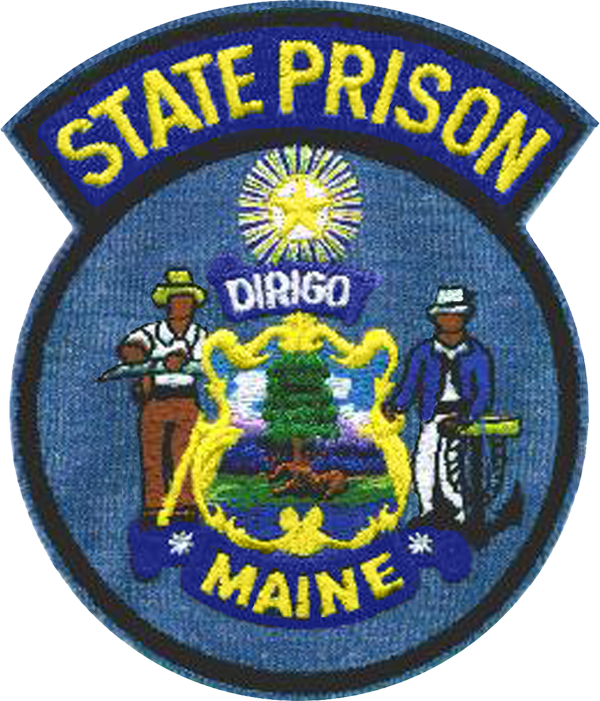 MDOC Apprenticeship Program
Program Goals
       
1. Provide Marketable Skills to Offenders

2. Leverage Regional Industry Stakeholders

3. Form Lasting Stakeholder Partnerships

4. Provide Skilled Work Force for the State

5. Enhance Transition Success 

6. Purpose Driven Incarceration
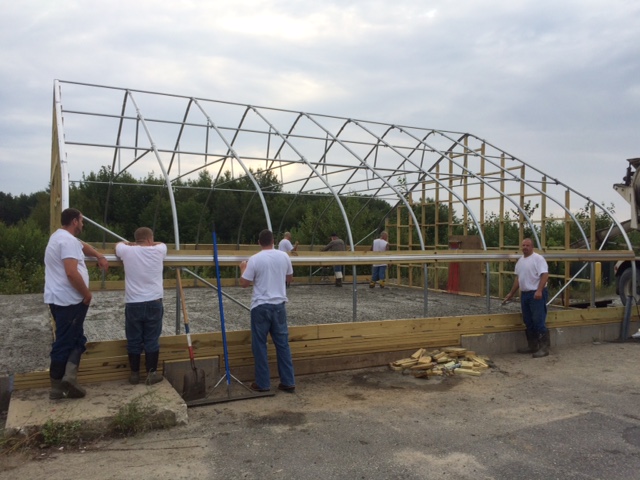 Service K-9 Trainer
Partnered with America’s Vet Dogs

Seven Primary and Secondary Handlers

Located in the MSP Veterans Pod

Fourteen Months of Intensive Training
2,000 Apprenticeship Hours  

K-9s Trained to Service as Veteran Service Dogs
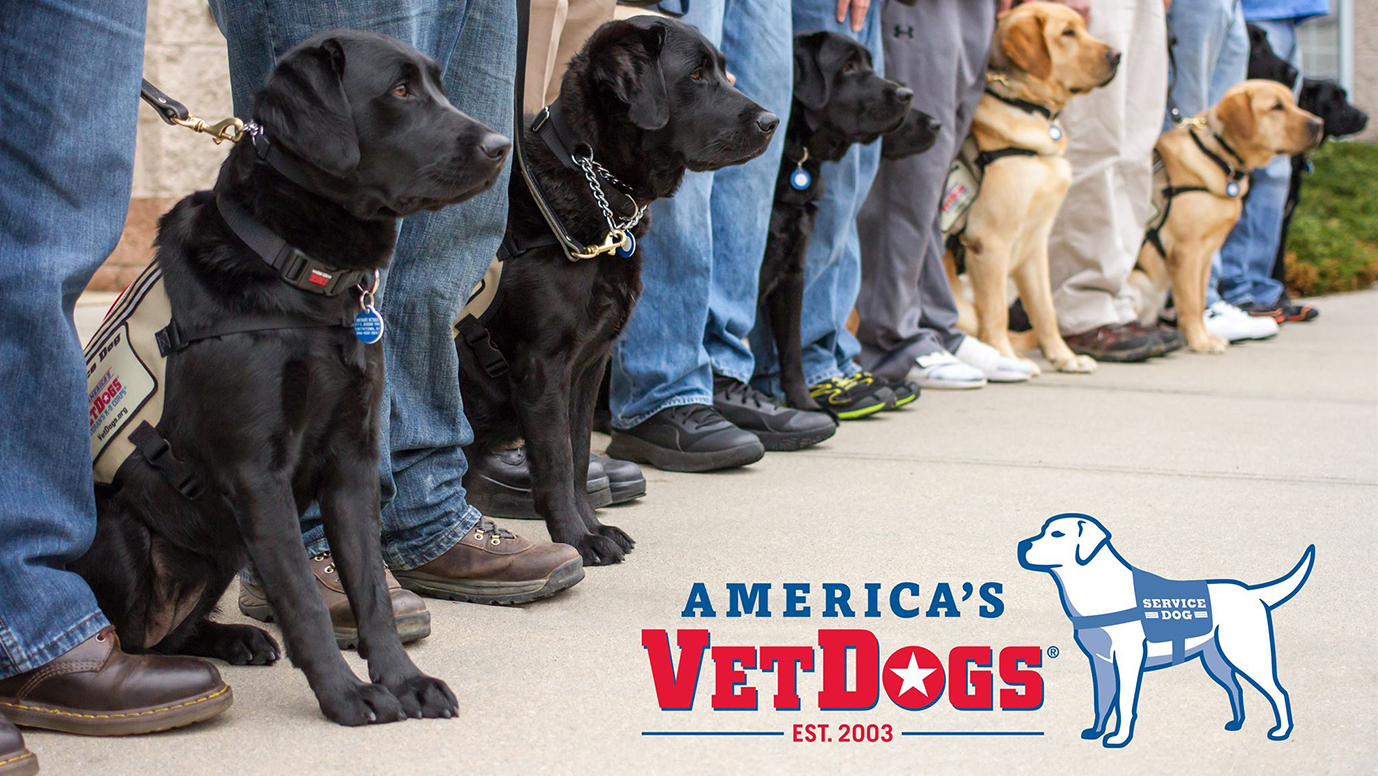 Hospitality Program
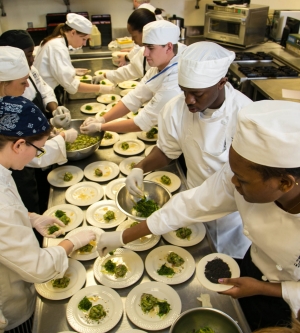 Offered at the MVCF and SMWRC

In Response to Significant Hospitality Opportunity and Industry Need

Two Certified Chef Instructors

Serve Safe Certifications

Apprenticeship Through Hospitality Maine
Carpentry Apprenticeship Program
Offered at Mountain View Correctional

   NCCER Certification

   Certified on Tools, Power Equipment

   Practical Skills in the Community, Facility

   Benefits Offender and Non Profits
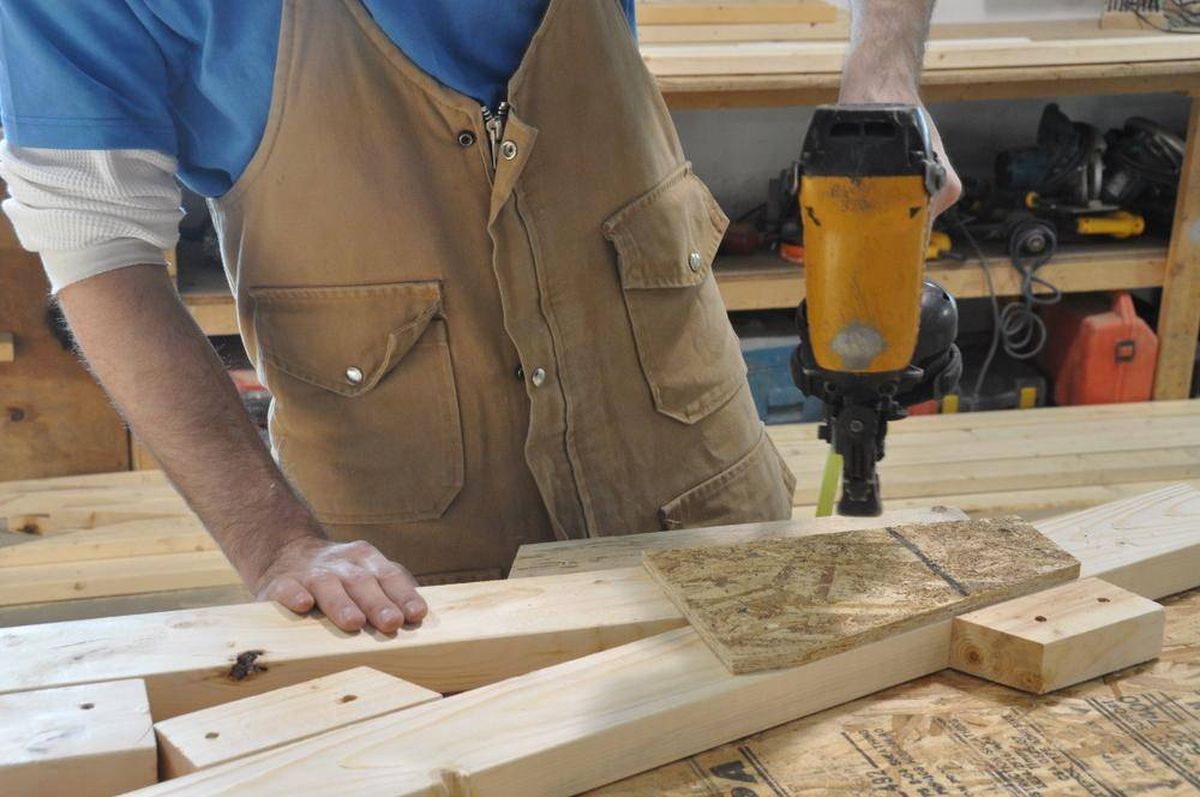 Certified Wood Harvester Program
Partnership with the Professional Wood Harvesters

Learn Heavy Equipment Operations, Chain Saw Safety, Forrest Management, Business, Legal Aspects of Timber Harvesting.

Manage 7,000 Acres of State Land in Cooperation with the Department of Inland Fisheries. 

Harvest 1,000 Cords of Wood for Facility Heat
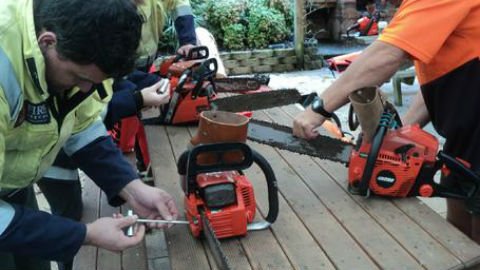 Sustainable Agriculture Program
Program Goals

● Teach Sustainable Agricultural Practices   to Inmates.

● Provide Low Cost Vegetables to Offenders.

● Change the Prison Culture Through Self-Esteem Building in the Self-Raised Food.

● Mentorships Through Community Partnerships.
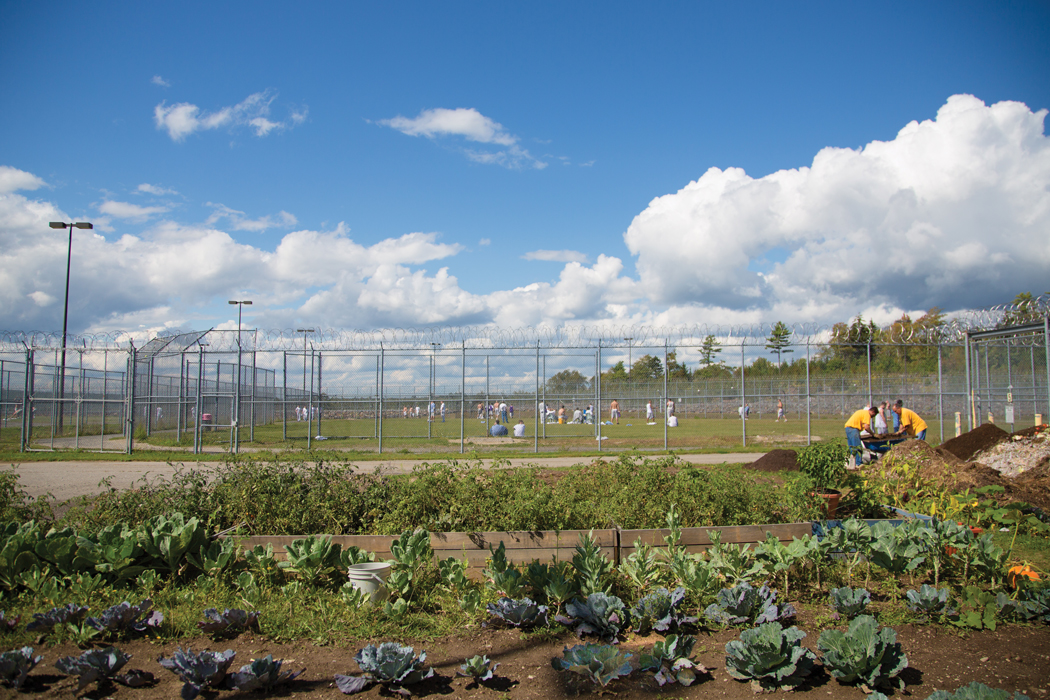 Building Partnerships
University of Maine, Cooperative Extension

Provided Weekly Crop Evaluation and   Guidance. 

Master Gardener Program, Twenty-Five Inmates Certified in the 40 Hour Program.
Inmates Learned Topics including; Soils, Composting, Botany,Vegetables, Pest Control, Crop Rotation and Green House Operations.
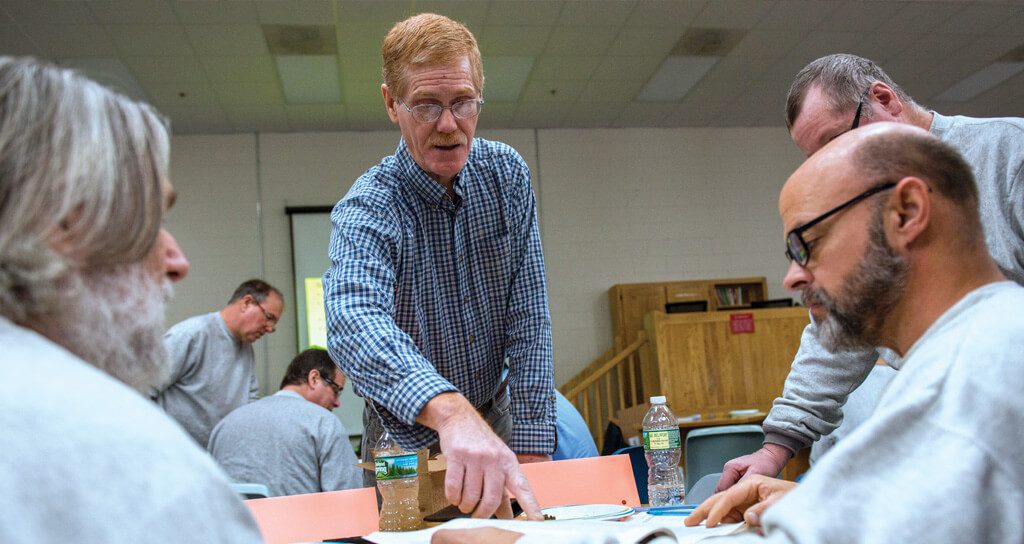 Maine Compost School
Certified Twelve Inmates as Compost School Graduates.

Three-Day Course in Basics of Composting.

In 2018, Inmates Composted 600,000 Pounds of Organics at the Maine State Prison. Saving $100,000 in Waste Removal. Compost was Rotated into the Gardens.
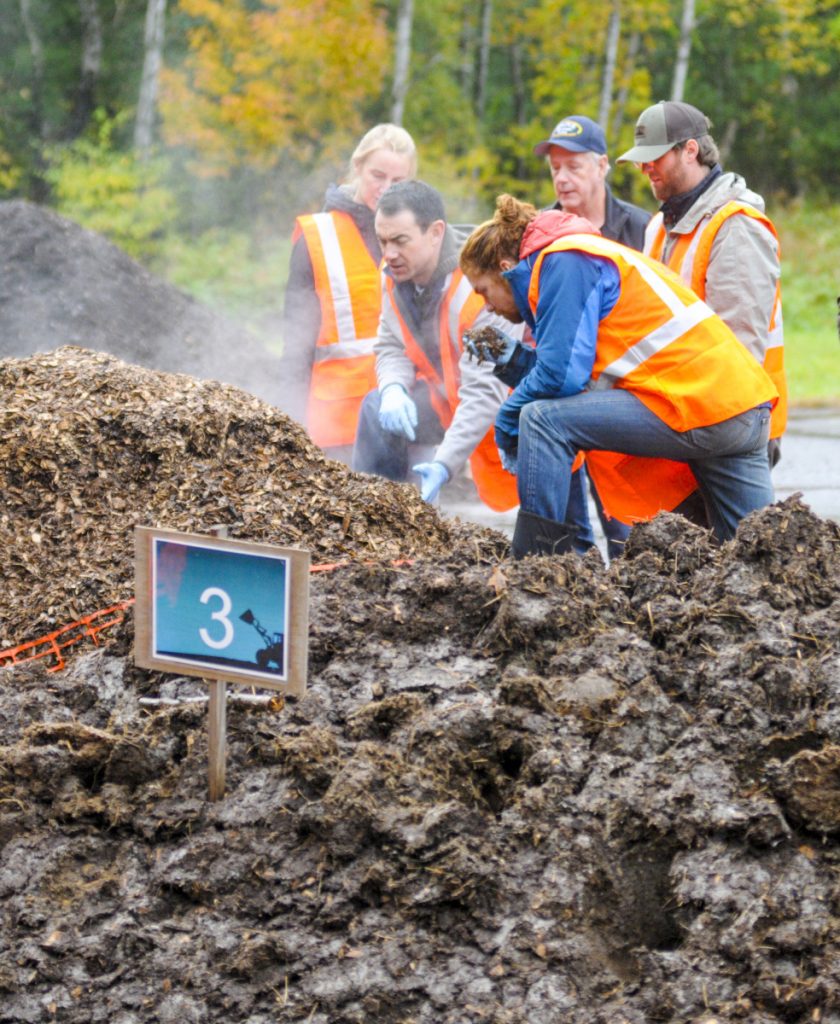 Master Farmer Mark McBrine
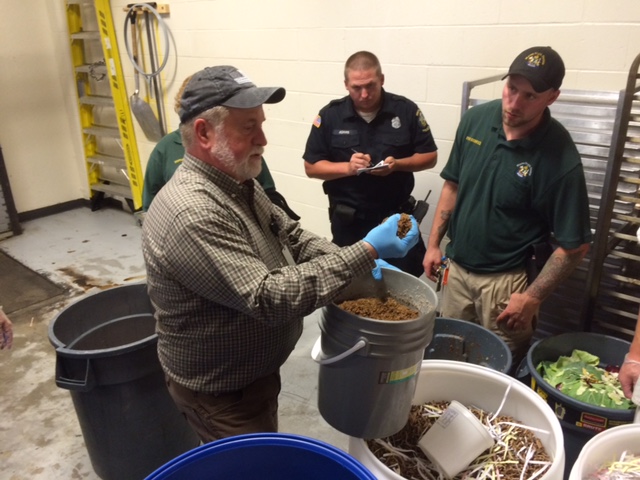 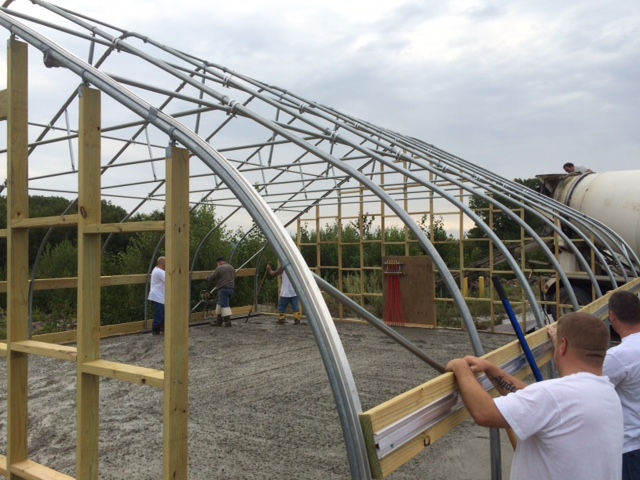 Master Bee Keeper Walter Keisow
Partnered With Volunteer Master Bee Keeper
For Five Bee-Keeping Courses.

Certified Forty-Five Inmates in Bee-Keeping.

Inmates Built Three Hives in the Wood Shop and in 2018, produced One Hundred Sixty pounds of Honey on the Prison Grounds.
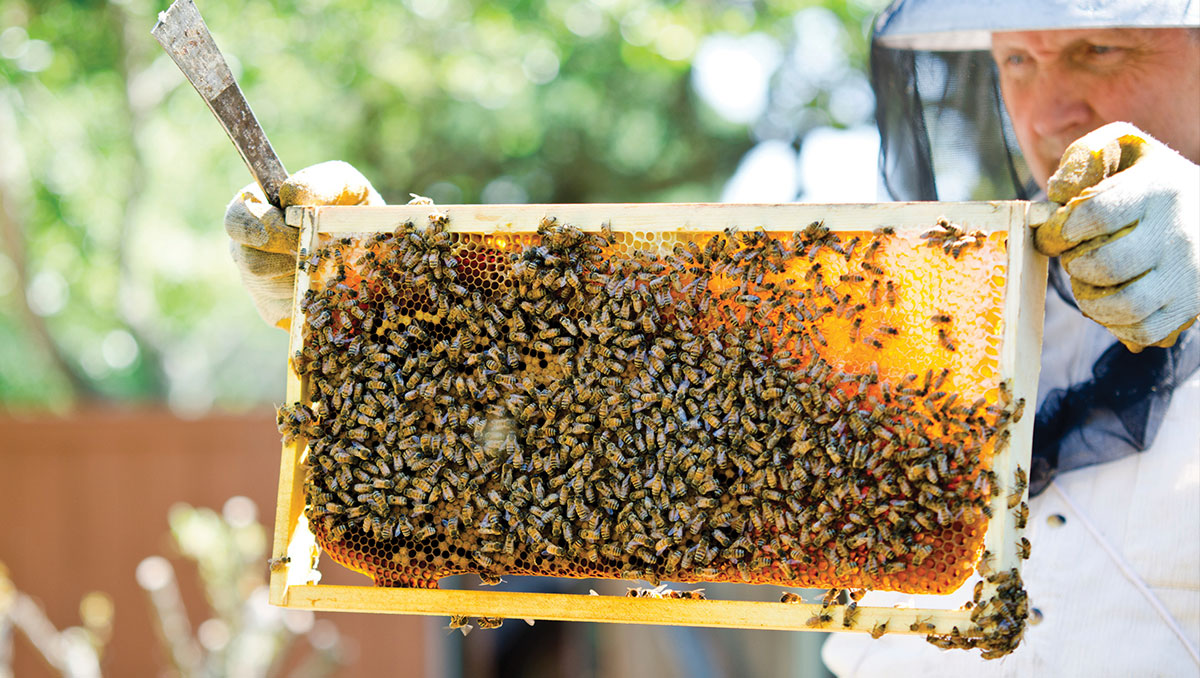